Healthy Catering Tips
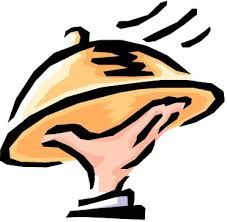 Choose
An item from each group from “MyPlate”
Grains: whole grain
Protein: lean meats
Fruit: can be dessert! 
Vegetable: half your plate!
Dairy: fat free or low fat
Choose a Grain
Whole wheat bread 
Whole wheat pita 
Whole wheat tortilla 
Brown rice 
Whole grain pasta 
Whole grain pizza crust
Oatmeal 
Quinoa 
Bulgur 
Popcorn 
Barley 
Millet
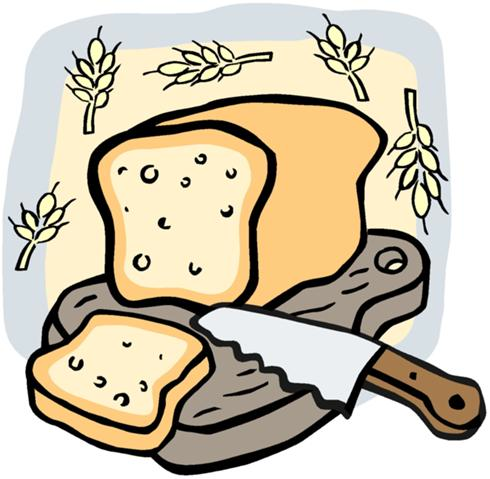 Choose a Protein
Beans 
Legumes 
Beef 
Bison 
Salmon
Turkey 
Chicken
Eggs
Tuna 
Nuts 
Seeds
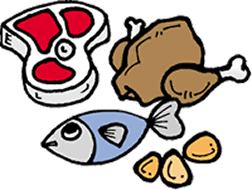 Choose as much fruit as you want
Fruit of all kinds!
Apples 
Berries 
Banana 
Melon
Grapes
Citrus fruits 
Pears 
Kiwi 
Pineapple 
Peaches 
Cherries
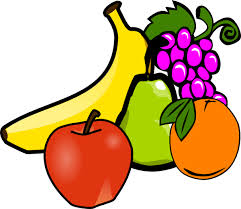 Choose as many vegetables as  you want
Carrots 
Celery 
Tomato
Avocado 
Cucumbers 
Artichoke
Romaine 
Spinach
Peppers
Onion 
Pickles 
Sprouts
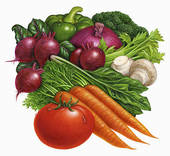 Choose a dairy
Milk 
Cheese 
Yogurt
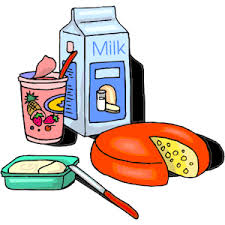 Breakfast Ideas
Muffin tin quiches: egg, spinach, broccoli, cheese 
Smoothies: vegetables & fruits 
Yogurt parfait bar: Greek yogurt, fruit, granola
Oatmeal bar: raisins, flax, chia, or other fruit
Burrito bar: small tortillas, black beans, eggs, peppers, cheese 
Sandwiches: whole grain, egg whites, turkey bacon or sausage.
Fast Food Breakfast Example
850 calories 37g fat
480 calories 8g fat
Egg w/ English muffin (290 calories)
Hashbrown (150 calories)
Medium mocha with whip cream (410)
Egg white sandwich (250)
Small nonfat mocha, no whip cream (230)
versus
What to choose?
Bagel w/ cream cheese
 	360 calories
Cinnamon roll
 	420 calories
Blueberry muffin
	310 calories
Yogurt & granola parfait
	150 calories 
Fresh fruit cup
	60 calories 
Mini blueberry muffin 
	70 calories
versus
Lunch
Wraps: whole grain, lean meats 
Sandwiches: whole grain breads, lean meats 
Veggie Tray: go easy on the dipping sauce
Fruit as a side instead of chips 
Salad Bar: with low fat dressings
Thin crust pizza: with tons of veggies 
Taco bar: with low fat sides
Sub Shop Lunch Example
800 calories
335 calories
4” ham sandwich on Italian Herb & Cheese with cheese, lettuce, tomato, cucumbers, and yellow mustard  (300 calories)
Peanut butter Cookie (220 calories)
Baked Lays  (130 calories)
12oz coke (150 calories)
4” ham sandwich on Italian Herb & Cheese with cheese, lettuce, tomato, cucumbers, and yellow mustard (300 calories)
Apple Slices (35 calories) 
Water
versus
Dinner
Try serving tapas so everyone can try a little of everything 
If you can’t resist dessert, serve very small portions. 
Have the servings already portioned out
Dinner Examples
Eggplant parmesan 
Lasagna: lean meat and low fat cheese or vegetarian. 
Mini meatloaves 
Taco bar: small tortillas, black beans, vegetables, reduced fat cheese, and low fat sour cream, 
Pasta bar: whole grain noodles, vegetables, and low fat sauce 
Pair lean meats with vegetables!
Healthy Catering Tips
Small portions is the key 
Provide only healthy choices
Provide vegetarian options 
Choose lean meats 
Try reduced fat or fat free products
Skip dessert or offer fruit!
Visit the webpage for further information

 www.healthybydesignyellowstone.org
Or

“Like” Healthy By Design on Facebook